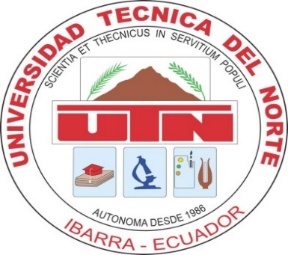 Universidad Técnica del NorteFacultad de Ingeniería en Ciencias Agropecuarias Y Ambientalescarrera de Recursos Naturales Renovables
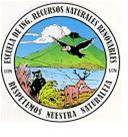 Identificación Hidrológica de Zonas de Recarga de las Fuentes de Abastecimiento de Agua en la Comuna Pasto La Esperanza, Provincia del Carchi
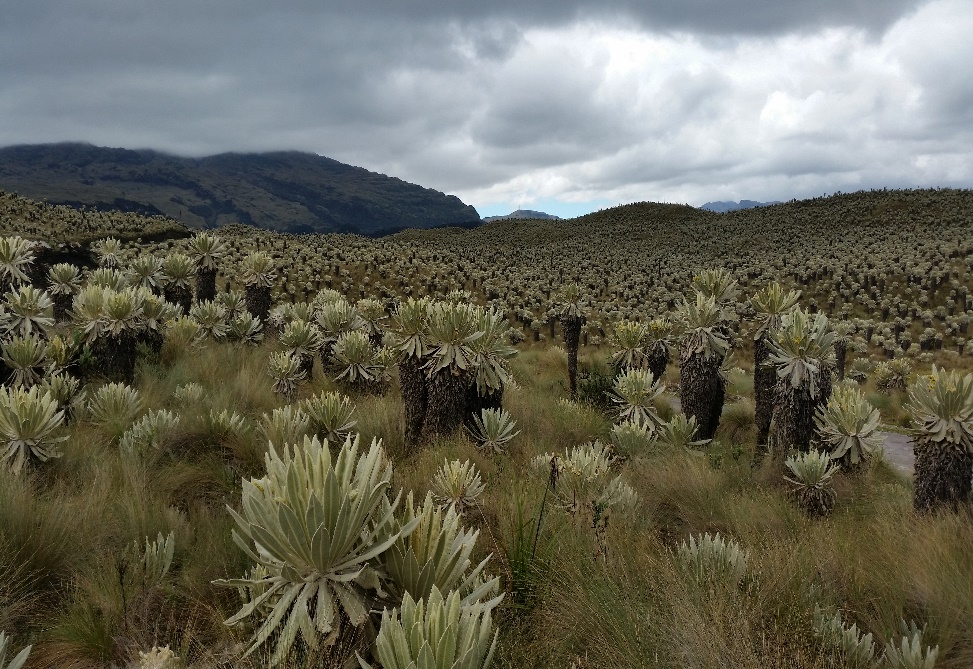 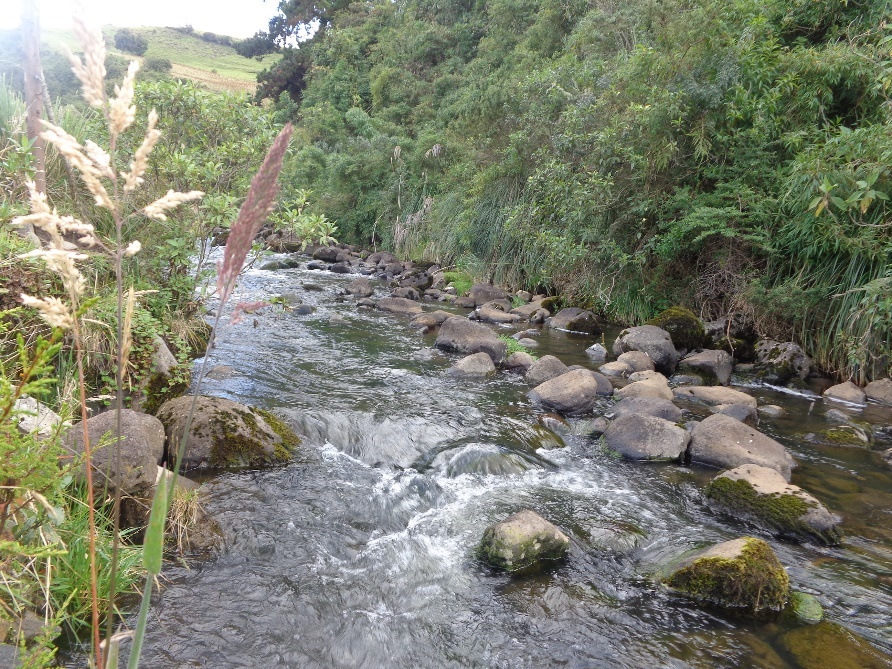 Autora
Katheryne Fernanda Herrera Jiménez
Director
Ing. Oscar Rosales MSc.
Ibarra, Marzo 2017
OBJETIVOS
Objetivo General:
Identificar las zonas de recarga hídrica y fuentes de abastecimiento de agua en la comuna Pasto La Esperanza, provincia del Carchi, para establecer estrategias de manejo sustentable.
OBJETIVOS
Objetivo Específicos:
Caracterizar las condiciones biofísicas e hídricas de la comuna Pasto La Esperanza, para establecer áreas de recarga hídrica.

Identificar las zonas potenciales de recarga hídrica de las fuentes de abastecimiento de agua de la comuna Pasto La Esperanza.

Definir, de manera participativa, las estrategias de manejo sustentable que permitan proteger las zonas de recarga hídrica y las fuente de abastecimiento de agua en la parte alta y zona de amortiguamiento de la comuna Pasto La Esperanza.
Pregunta directriz
¿Dónde se localizan y cuál es el potencial de recarga de las principales zonas de recarga hídrica de las fuentes de abastecimiento de agua de la comuna Pasto La Esperanza?
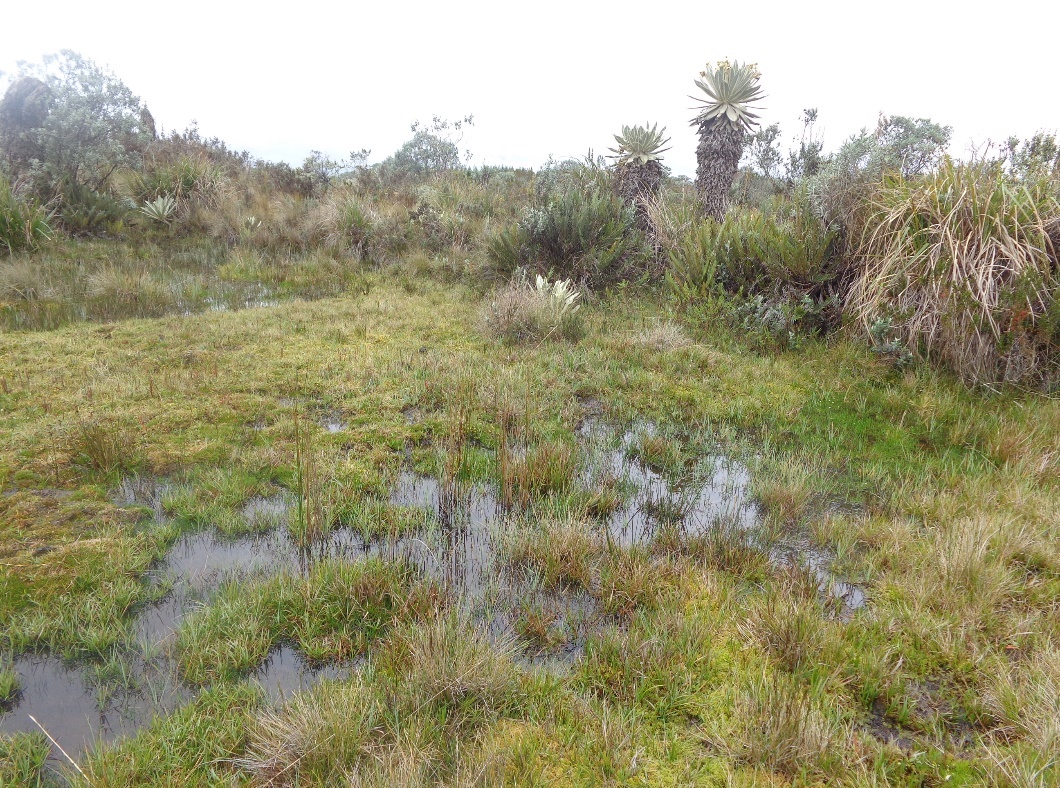 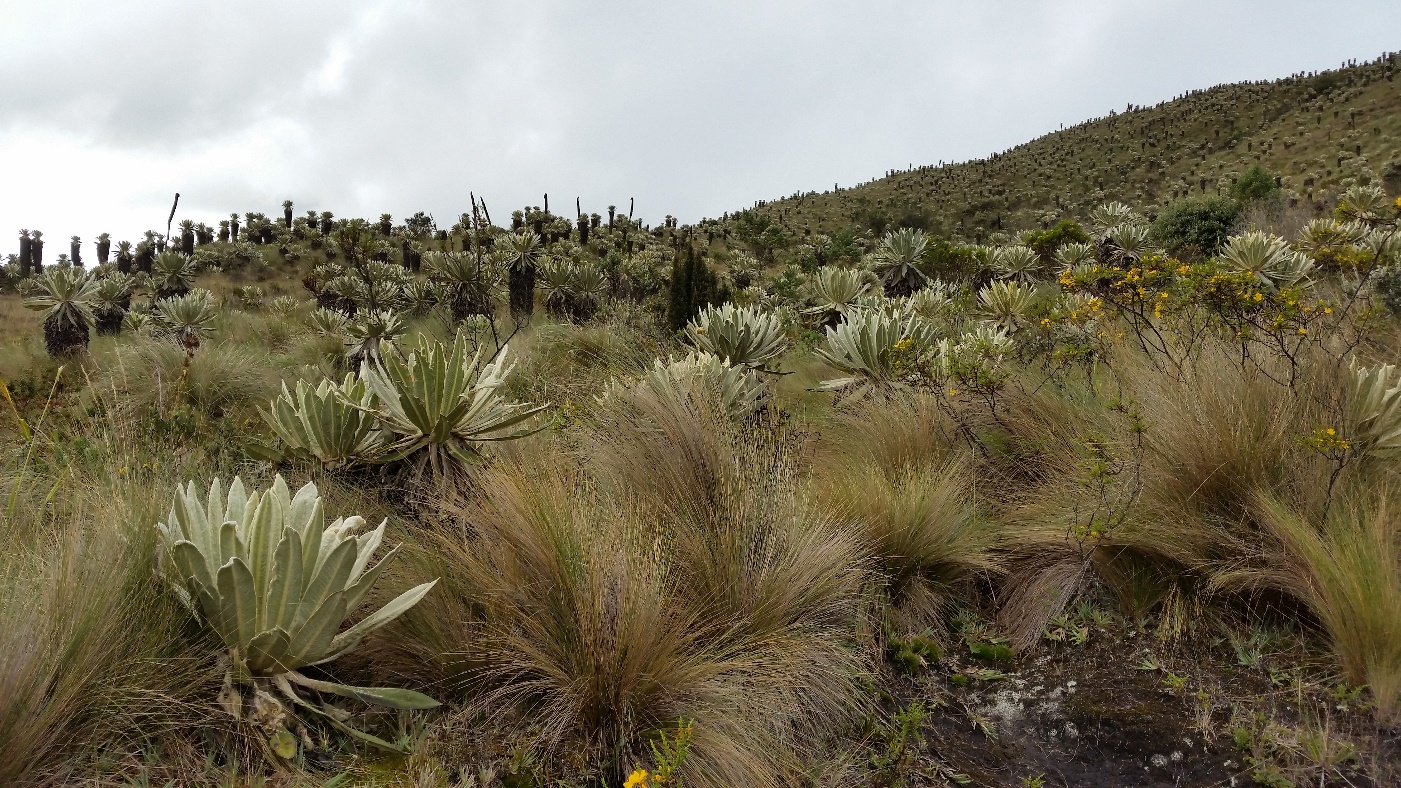 Fuente: La autora, 2016
Marco teórico
METODOLOGÍA
Materiales, equipos y recursos
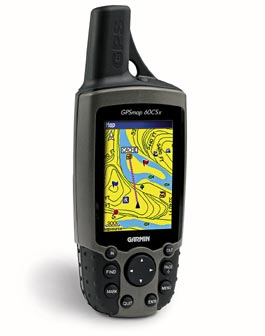 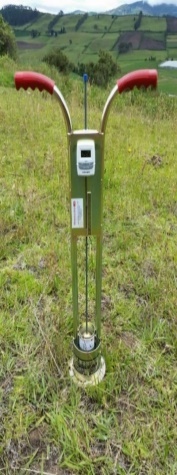 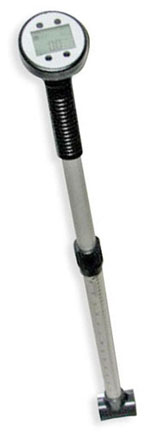 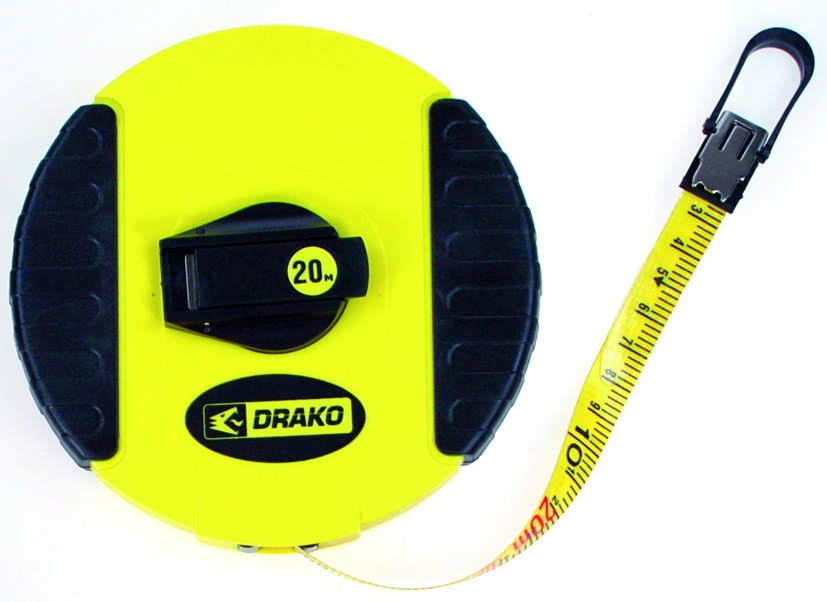 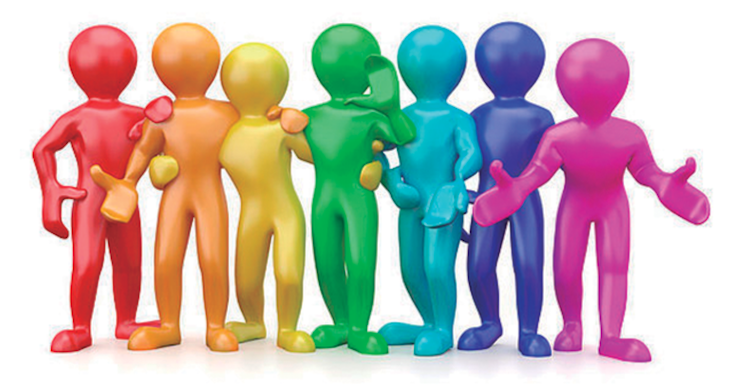 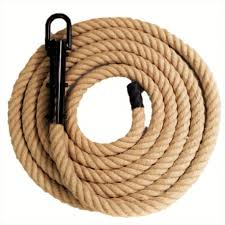 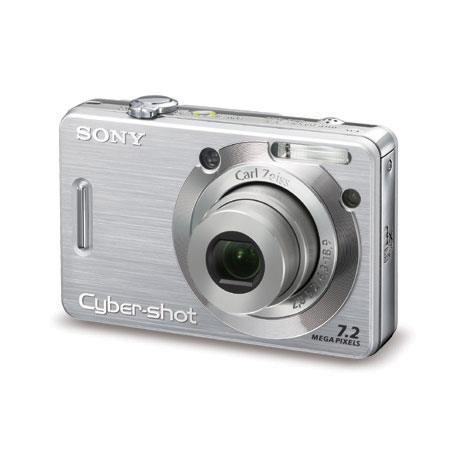 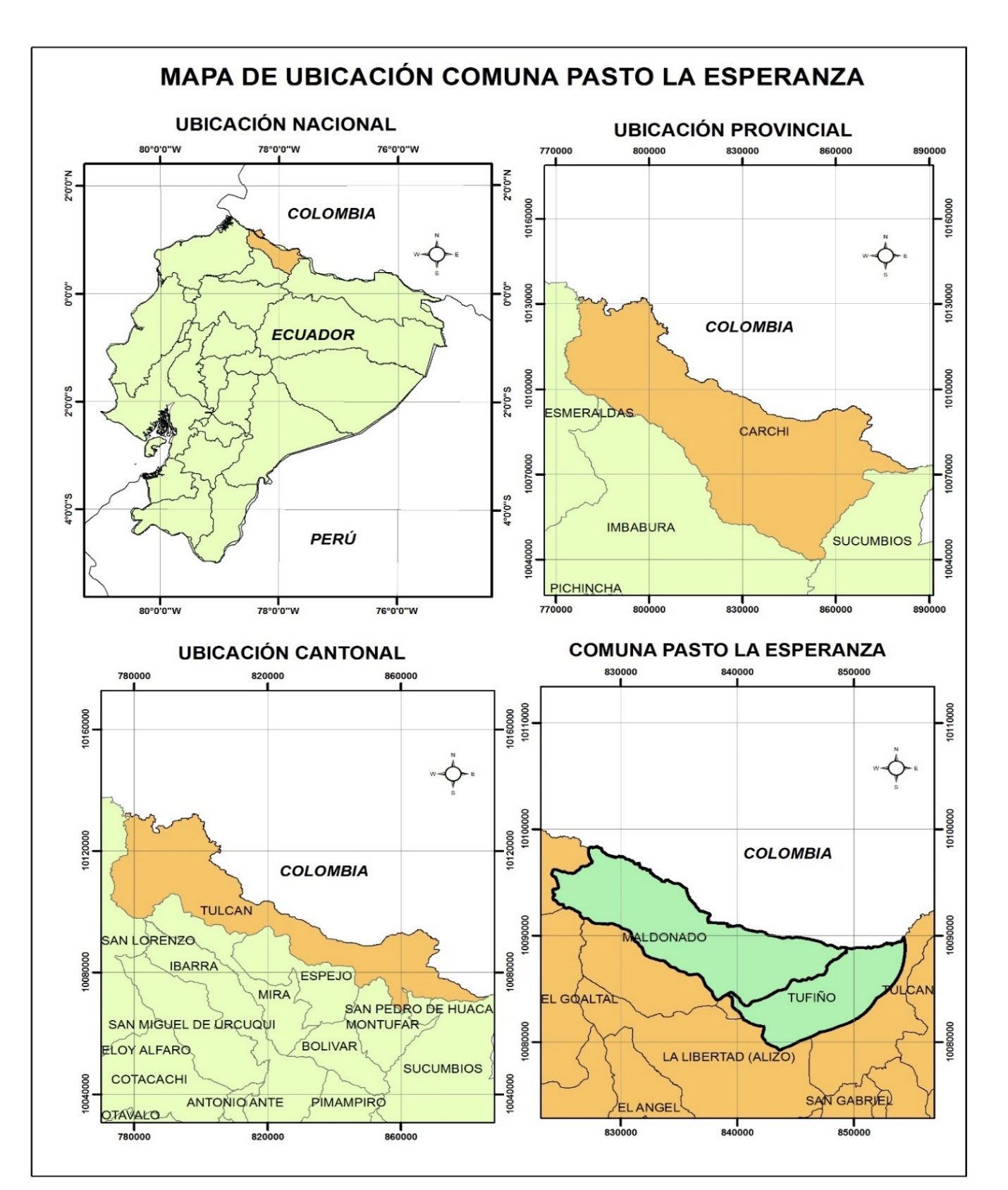 METODOLOGÍA
Área de estudio:
Ubicación: Provincia del Carchi
Superficie: 14.380 Ha 
Población: 2.339 hab.
Rango altitudinal: 1.640 hasta 4.720 msnm
Precipitación media anual: 1149,92 – 2916,82 mm
OBJETIVO 1. Caracterizar las condiciones biofísicas e hídricas de la comuna Pasto La Esperanza, para establecer áreas de recarga hídrica.
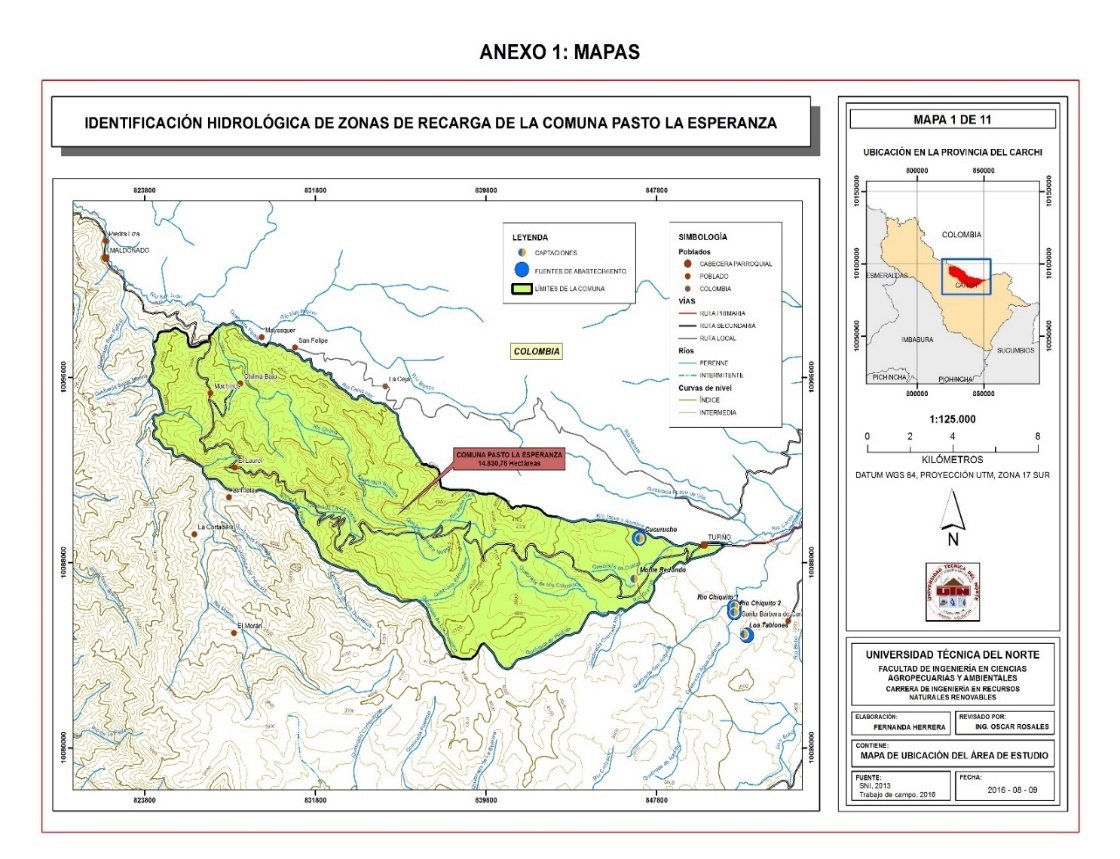 1
Delimitación del área de estudio
Comuna Pasto La Esperanza
Mapa hidrológico
Mapa geológico
Mapa de pendientes
Mapa de tipos de suelo (textura)
Mapa de uso actual del suelo y cobertura vegetal.
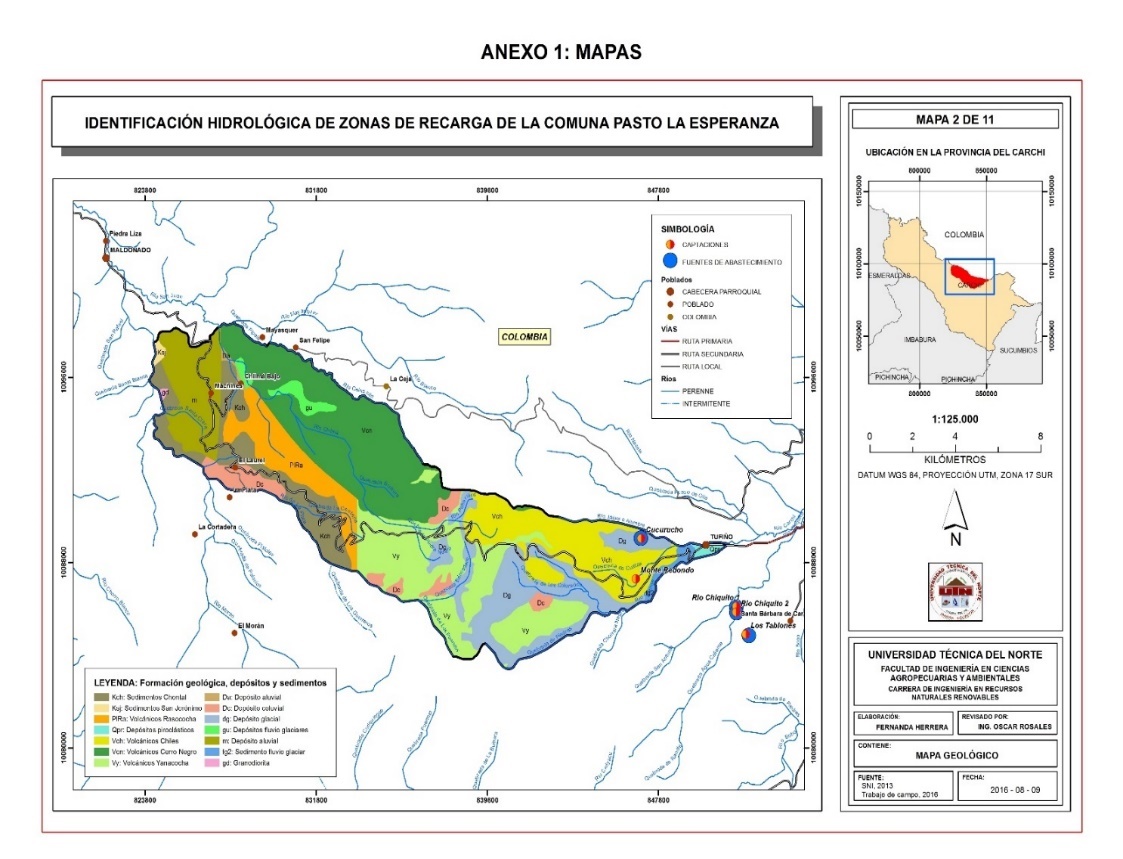 2
Elaboración de cartografía temática
OBJETIVO 1. Caracterizar las condiciones biofísicas e hídricas de la comuna Pasto La Esperanza, para establecer áreas de recarga hídrica.
3
Caracterización hídrica
OBJETIVO 2. Identificar las zonas potenciales de recarga hídrica de las fuentes de abastecimiento de agua de la comuna Pasto La Esperanza.
Balance climático:
1
Método RAS (Recarga de Aguas Subterráneas) (Junker, 2005)
Precipitación (mm)
Temperatura (°C)
ETP (mm): Thornthwaite (Montaner, 1988)
2
Coeficiente de infiltración:
Tipo de suelo (Kfc)
Pendiente (Kp)
Uso del suelo (Kv)
OBJETIVO 2. Identificar las zonas potenciales de recarga hídrica de las fuentes de abastecimiento de agua de la comuna Pasto La Esperanza.
3
Generación de los mapas de recarga hídrica potencial
Técnica de álgebra de mapas con ArcGIS
Comuna Pasto La Esperanza
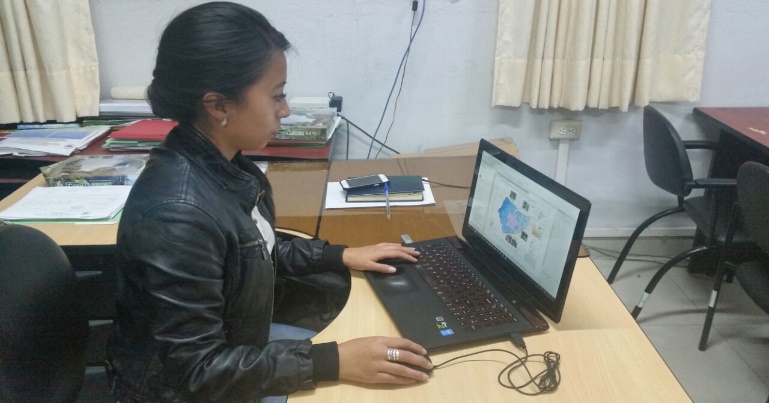 Parte alta de la Comuna Pasto La Esperanza
OBJETIVO 2. Identificar las zonas potenciales de recarga hídrica de las fuentes de abastecimiento de agua de la comuna Pasto La Esperanza.
4
Correlación de datos de infiltración
Coeficientes de correlación de Pearson (Jiménez, 2016)
Pruebas de infiltración superficial (básica)
Infiltrómetro Turf- Tec
Coeficientes de correlación de Pearson
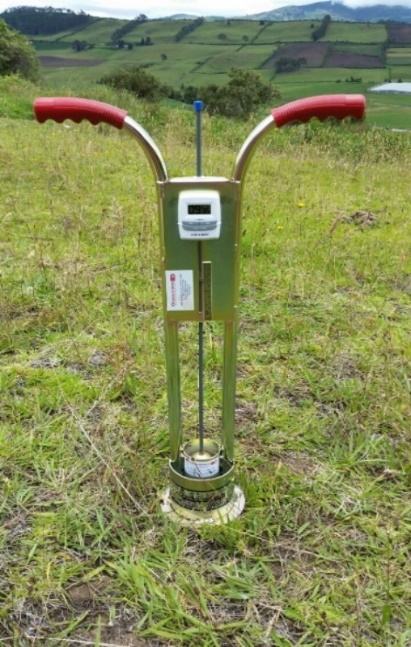 OBJETIVO 3. Definir, de manera participativa, las estrategias de manejo sustentable que permitan proteger las zonas de recarga hídrica y las fuente de abastecimiento de agua en la parte alta y zona de amortiguamiento de la comuna Pasto La Esperanza.
Taller participativo
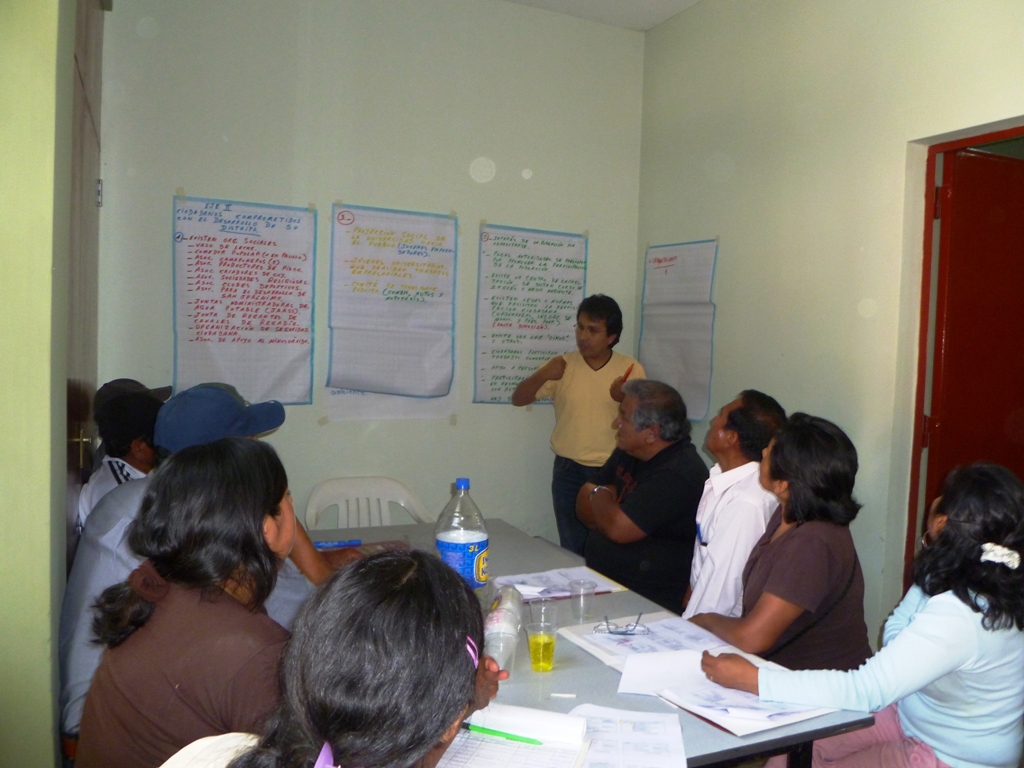 Castillo y Peña-Modragón (2015)
resultados
Caracterización de las condiciones biofísicas e hídricas de la comuna Pasto La Esperanza.
Tabla 1. Categorías de cobertura vegetal y usos del suelo
Cobertura vegetal y usos del suelo
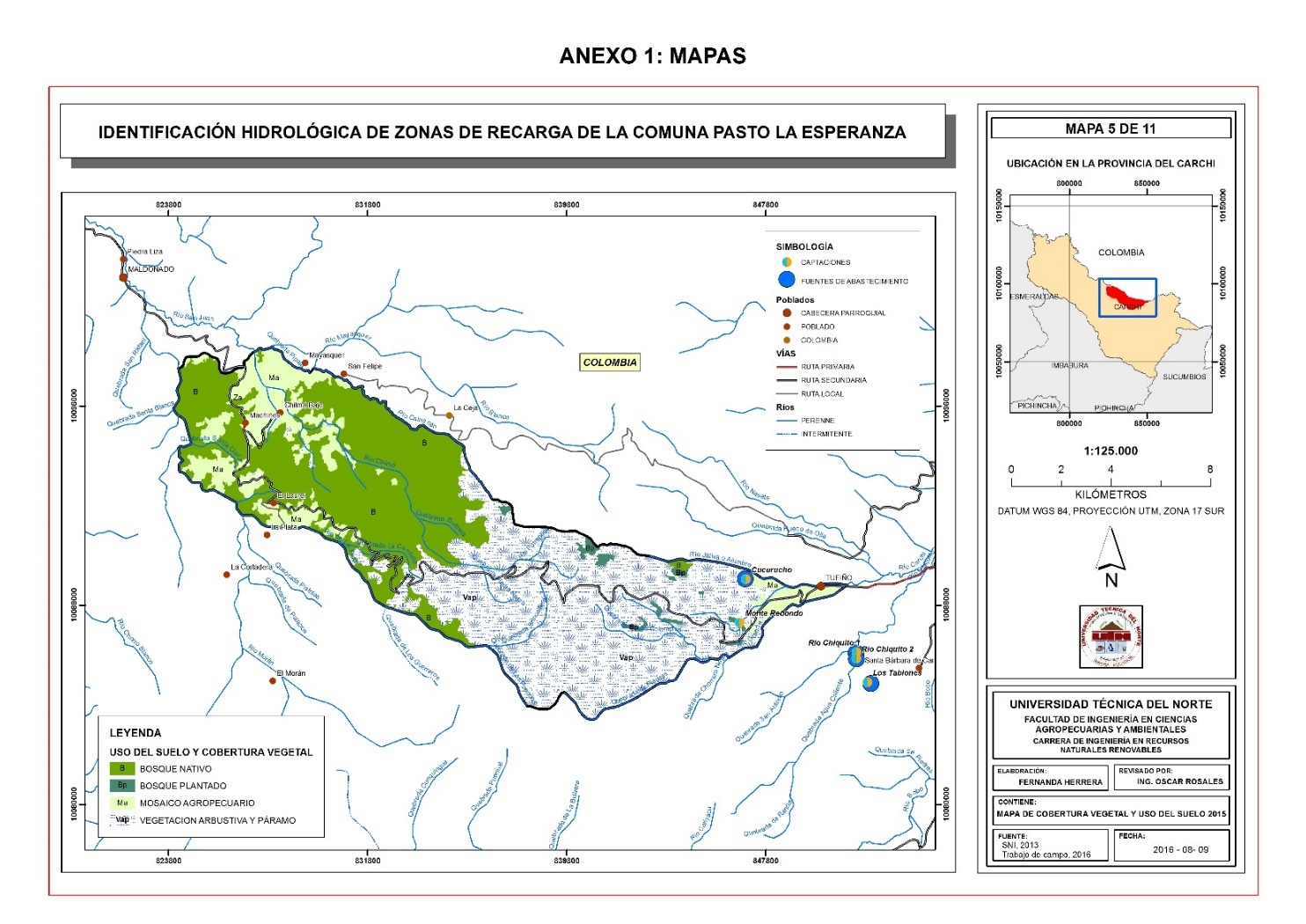 resultados
Caracterización de las condiciones biofísicas e hídricas de la comuna Pasto La Esperanza.
Tabla 2. Categorías de tipos de suelos
Tipos de suelos
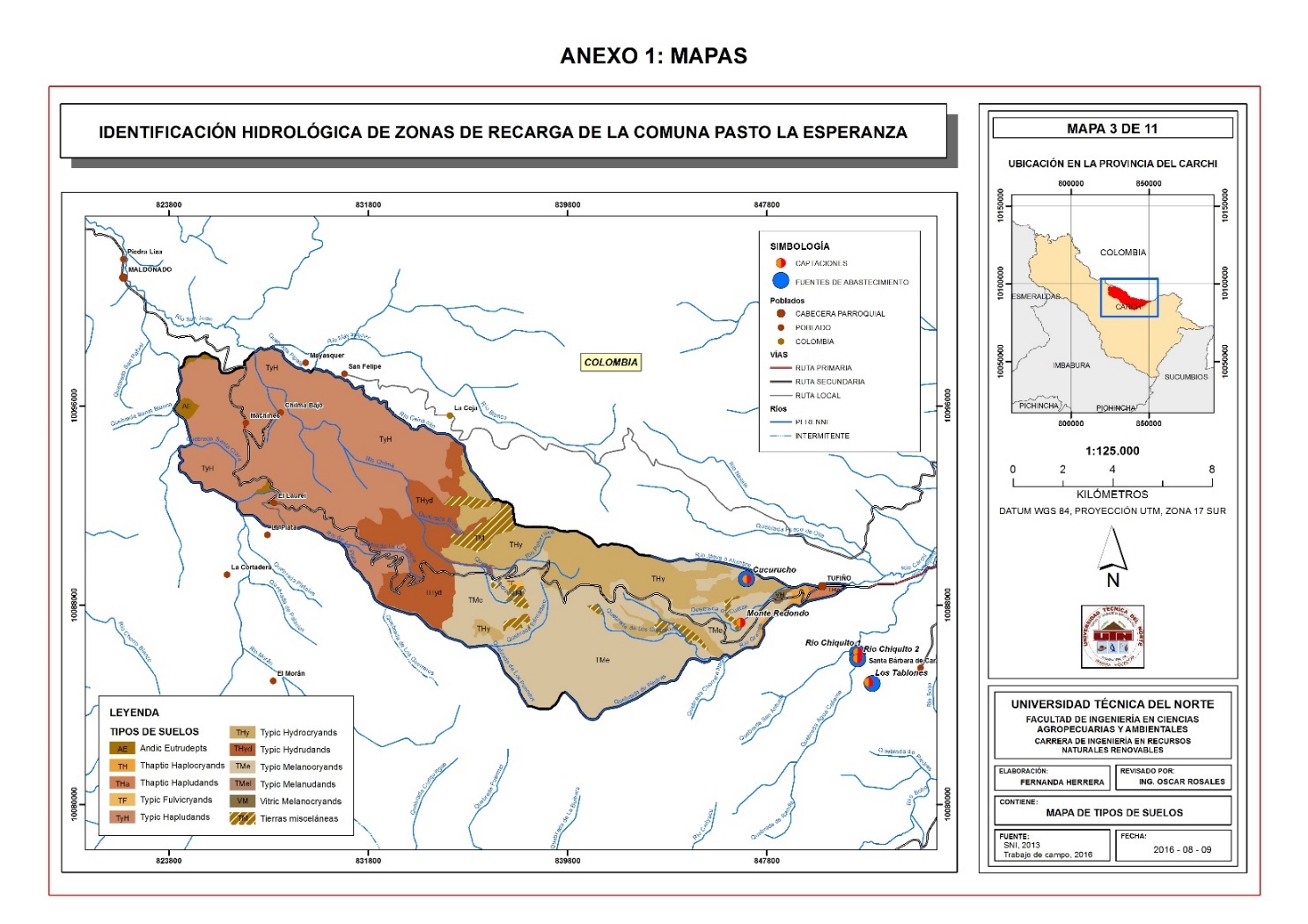 resultados
Caracterización de las condiciones biofísicas e hídricas de la comuna Pasto La Esperanza.
Pendientes del terreno
Tabla 3. Categorías de pendientes del terreno
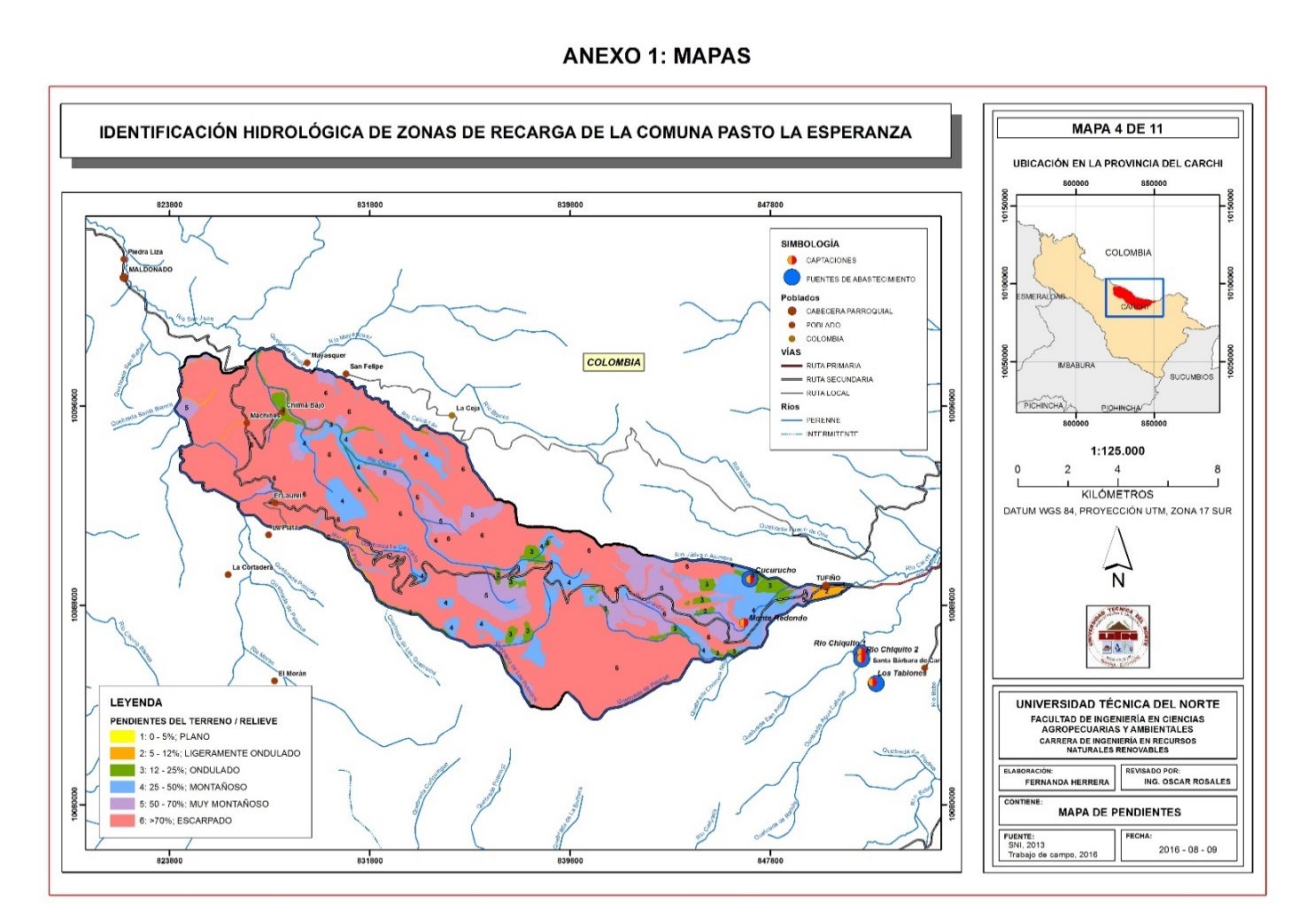 resultados
Caracterización de las condiciones biofísicas e hídricas de la comuna Pasto La Esperanza
Tabla 4. Sitios de aforo en la parte alta de la comuna
Caudales puntuales aforados en la parte alta de la comuna
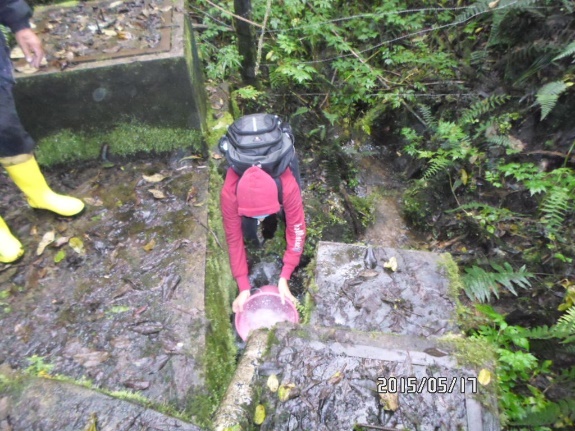 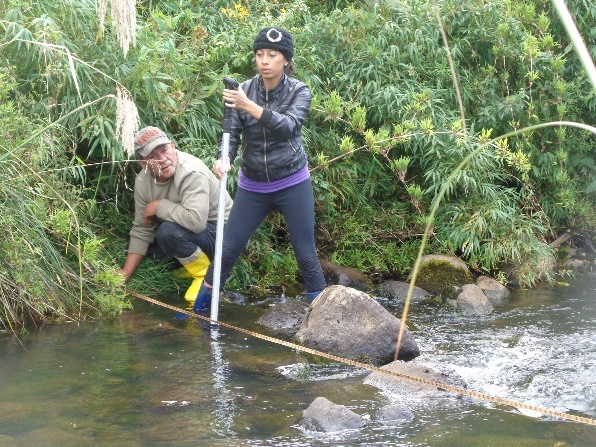 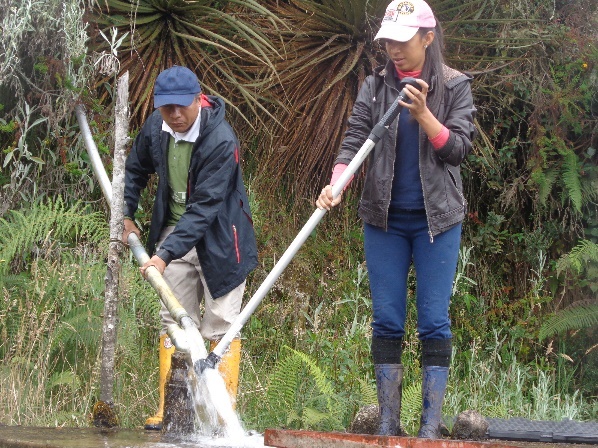 resultados
Zonas potenciales de recarga hídrica de las fuentes de abastecimiento de agua de la comuna
Mapas zonas potenciales de recarga hídrica
Parte alta Comuna Pasto La Esperanza
Comuna Pasto La Esperanza
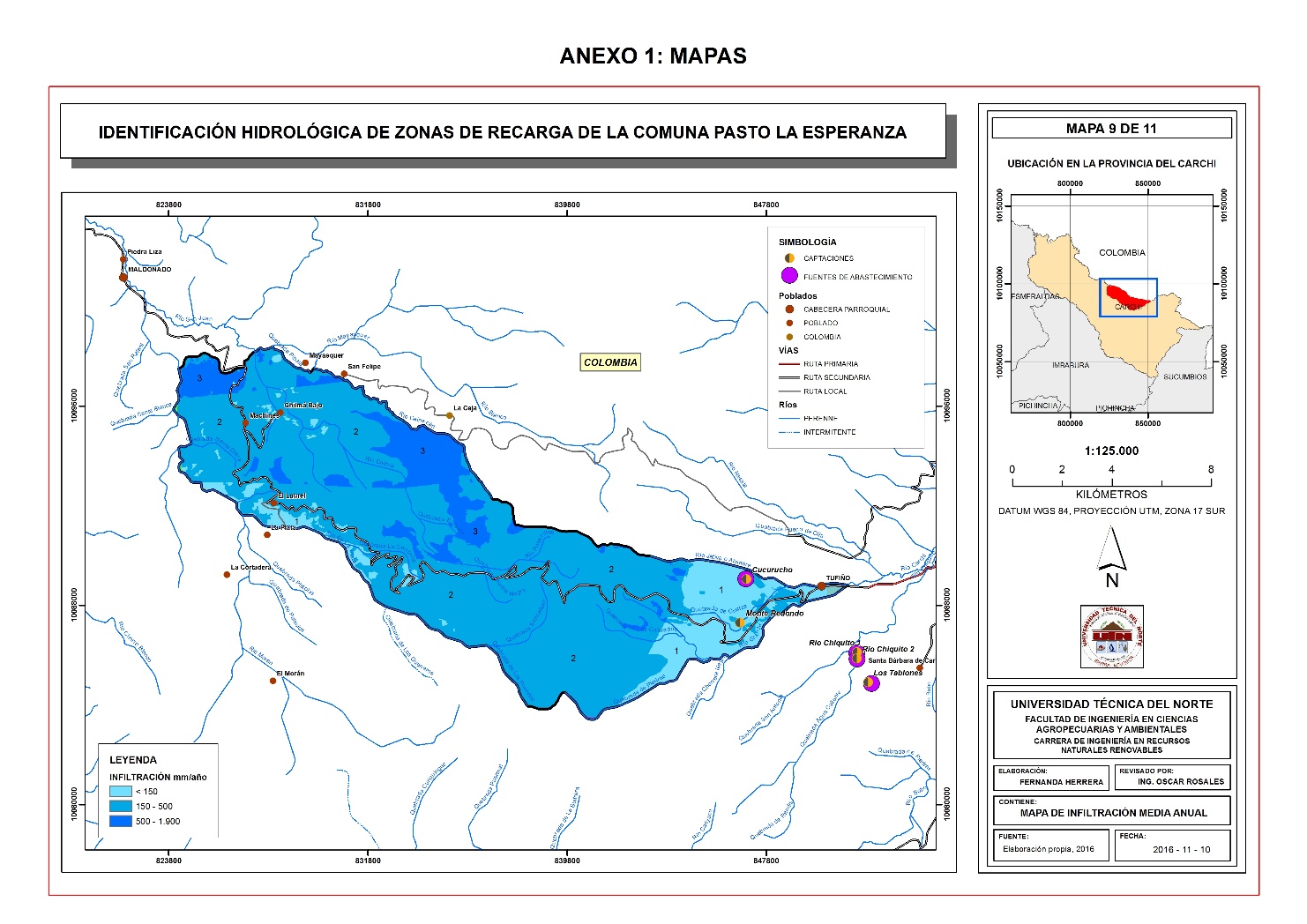 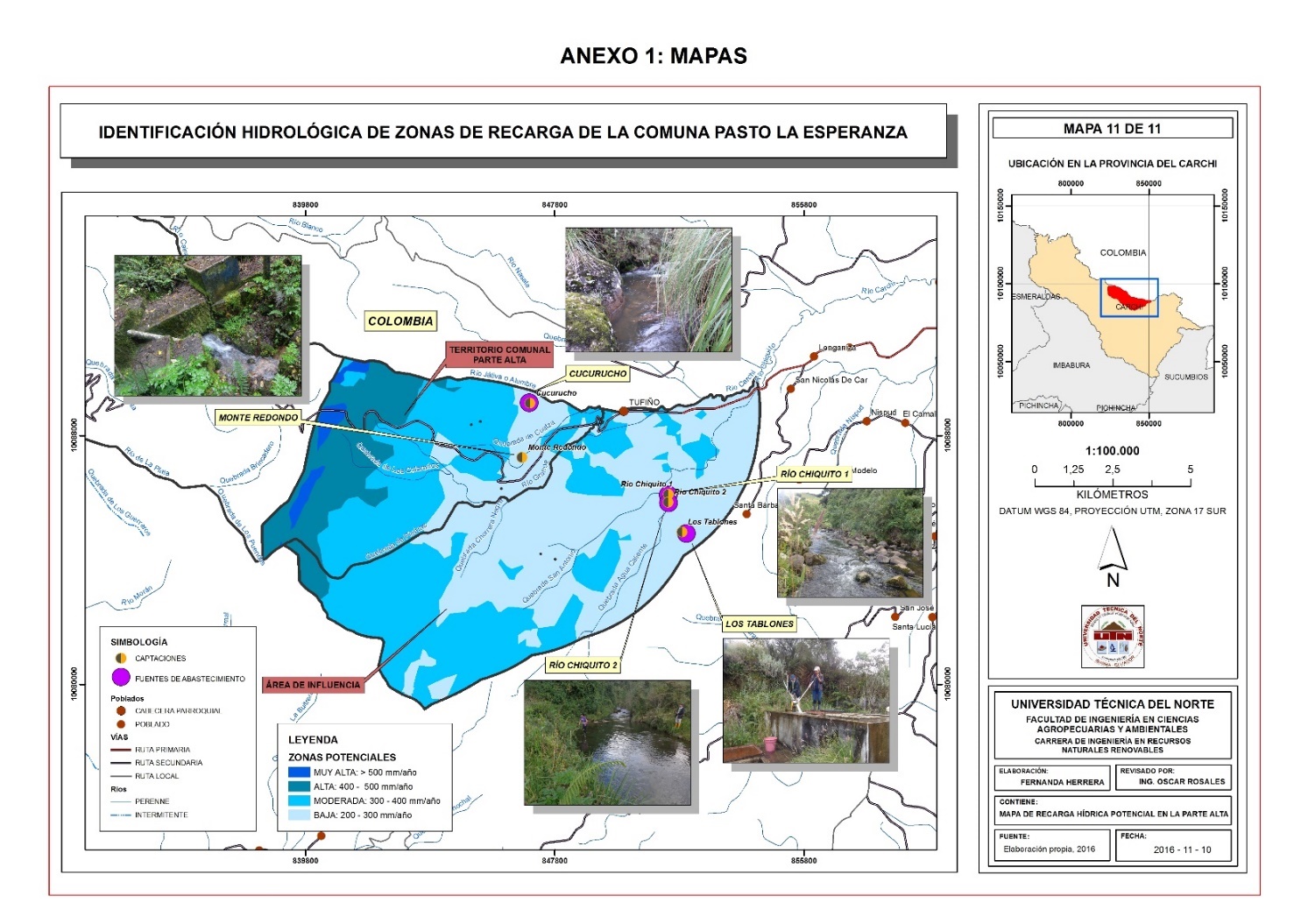 Cuatro categorías de recarga: 
Muy Alta, Alta, Moderada y Baja
resultados
Zonas potenciales de recarga hídrica de las fuentes de abastecimiento de agua de la comuna Pasto La Esperanza.
Correlación de datos de infiltración
Infiltración obtenida en campo y valores de infiltración estimados en zonas de recarga
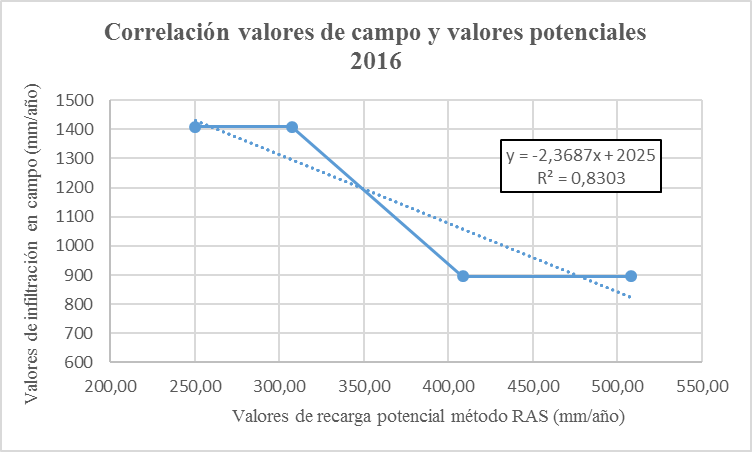 resultados
Estrategias de manejo sustentable que permitan proteger las zonas de recarga hídrica y las fuente de abastecimiento de agua
Estrategias de manejo sustentable que permitan proteger las zonas de recarga hídrica y las fuente de abastecimiento de agua
Estrategias de manejo sustentable que permitan proteger las zonas de recarga hídrica y las fuente de abastecimiento de agua
discusión
En la parte alta de la comuna Pasto La Esperanza, se determinó que los componentes biofísicos con mayor influencia en la potencialidad de las zonas de recarga son la cobertura vegetal y el uso del suelo, concordando con los resultados obtenidos por Matus (2007), sin embargo, en el presente estudio se encontró que la profundidad del suelo influye significativamente en el aumento de la recarga.
El método desarrollado por Matus (2007) no determina valores de cantidad de recarga, más bien determina los factores que pueden favorecer en mayor o menor grado la recarga hídrica; situación contraria a la del método RAS, elaborado por Junker (2005), el mismo que calcula los valores de cantidad de agua que se infiltra en el subsuelo, y en función de ello, se identifican las zonas potenciales de recarga.
Las estrategias del presente estudio concuerdan con Gonzáles (2011) en: establecer medidas para mejorar las condiciones de protección de las ZPRH, coordinación interinstitucional tanto con entidades locales como externas. Aunque no se propone mejorar las leyes sobre las ZRPH vigentes en Ecuador como en el estudio de Gonzáles (2011), se determinó que los pobladores de Tufiño no tienen conocimiento sobre la función hidrológica de las zonas de recarga, tampoco conocen la localización en el territorio comunal y la existencia de leyes o normas para la protección de zonas de recarga.
conclusiones
Las condiciones biofísicas que influyeron en las condiciones hídricas del territorio de la comuna Pasto La Esperanza y zona de amortiguamiento, fueron: formaciones geológicas, tipo de suelo, uso del suelo y cobertura vegetal y la pendiente del terreno.
Se determinaron nueve sitios de medición de caudales, cuatro drenajes menores o quebradas y cinco obras civiles o estructuras para captación de agua. Durante las épocas lluviosa (abril y mayo) y seca (agosto y septiembre) alcanzaron valores máximos promedios de 375,1 l/s y mínimos de 192,3 l/s, respectivamente.
conclusiones
La metodología Recarga de Agua Subterránea (RAS) permitió identificar cuatro zonas potenciales de recarga hídrica, dentro del territorio comunal: zona de recarga Muy Alta, zona de recarga Alta, zona de recarga Moderada, y zona de recarga Baja las mismas que se localizan en las partes baja y alta del territorio, todas de importancia, porque permiten el almacenamiento de agua.
Las altas precipitaciones de la zona baja de la comuna y el tipo de suelo arcilloso, favorecen la infiltración hacia los acuíferos confinados y superficiales, especialmente en los sectores de Maldonado, Chilmá Bajo y El Laurel.
conclusiones
En la parte alta de la comuna se identificaron cuatro zonas potenciales de recarga hídrica con cuatro categorías de recarga: Muy Alta, Alta, Moderada, y Baja; siendo la última la más extensa en superficie y donde se localizan las fuentes de abastecimiento de agua y estructuras de captación.
Las estrategias de manejo sustentable propuestas de manera participativa, permitirán manejar el recurso hídrico de manera organizada con participación comunitaria. Las mismas fueron las siguientes: Protección y conservación de zonas potenciales de recarga hídrica y fuentes de captación, Concienciación sobre el manejo del recurso agua y Conservación de páramos, bosque nativo y área protegida comunal.
recomendaciones
Difundir entre los pobladores de la comunidad Pasto La Esperanza, la influencia de las condiciones biofísicas de la zona en la recarga hídrica potencial, mediante las capacitaciones propuestas en el presente estudio.
Debido a que las zonas con recarga Baja permiten el abastecimiento del recurso agua a la ciudad de Tulcán y pobladores de la comuna Pasto La Esperanza se requiere aplicar estrategias de manejo sustentable de las zonas potenciales de recarga y fuentes de captación, de forma participativa, para garantizar el suministro de agua a los pobladores beneficiarios.
recomendaciones
Para manejar adecuadamente los caudales superficiales generados durante la época lluviosa, se debe mantener la cantidad de agua captada para evitar escasez en el suministro del recurso, especialmente en la época seca.
Considerar las estrategias de manejo sustentable del recurso hídrico obtenidas de forma participativa en el presente estudio, para fortalecer el Plan de Desarrollo y Ordenamiento Territorial del cantón Tulcán y la provincia del Carchi.
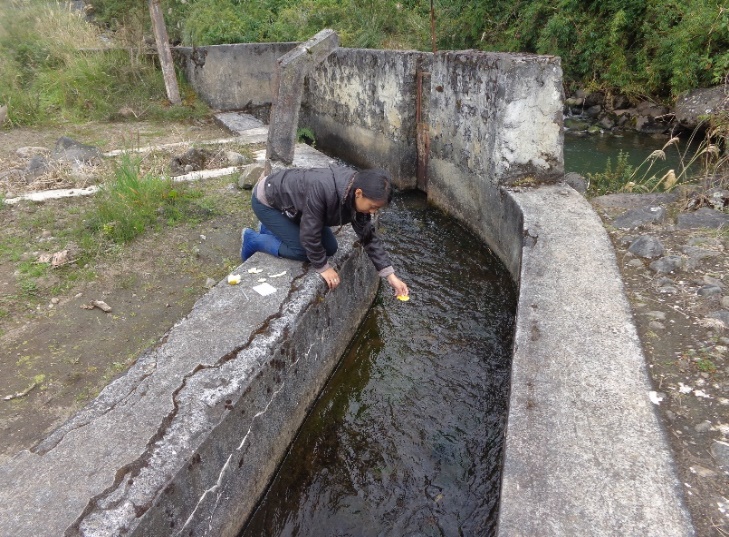 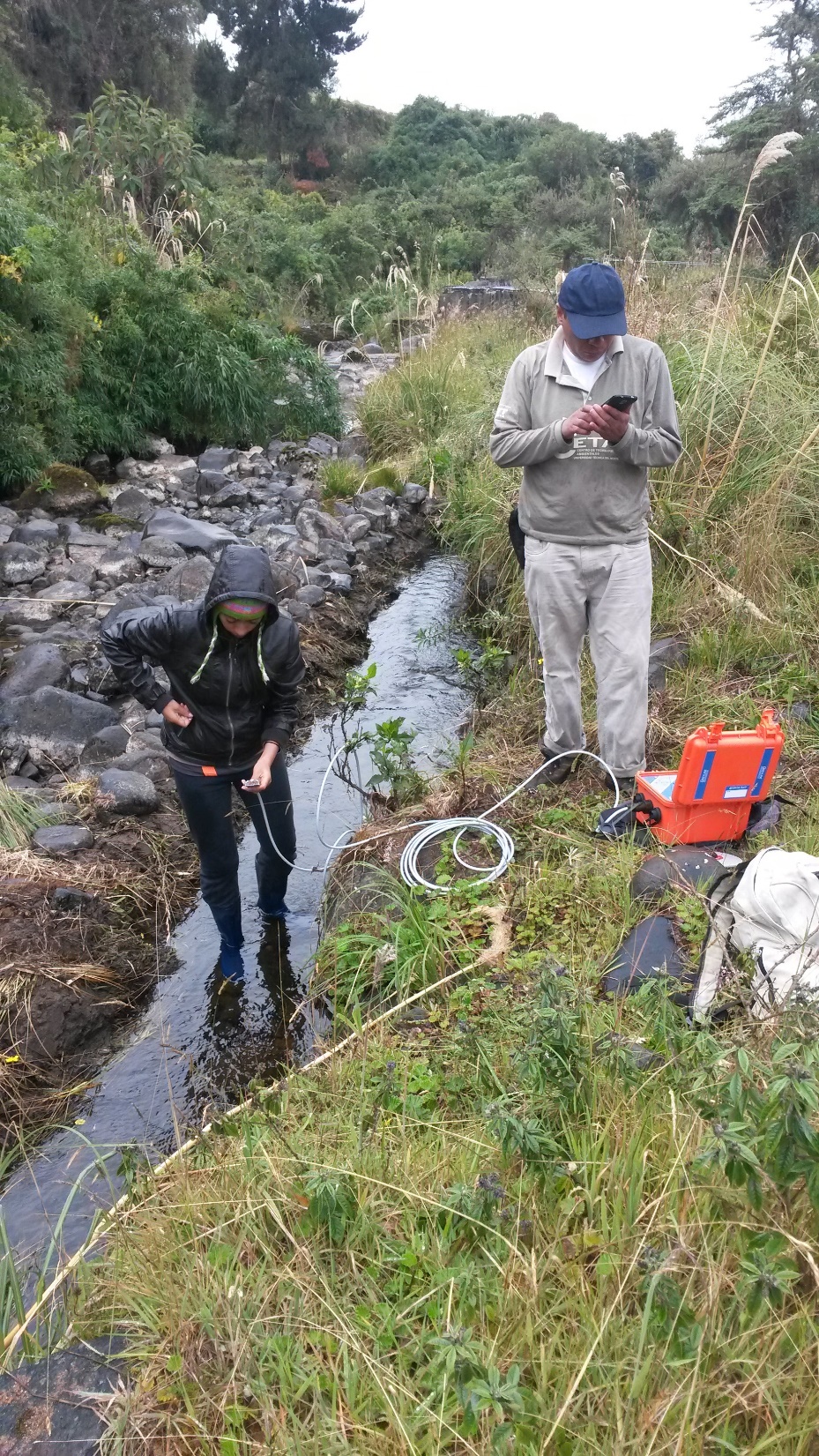 GRACIAS!!
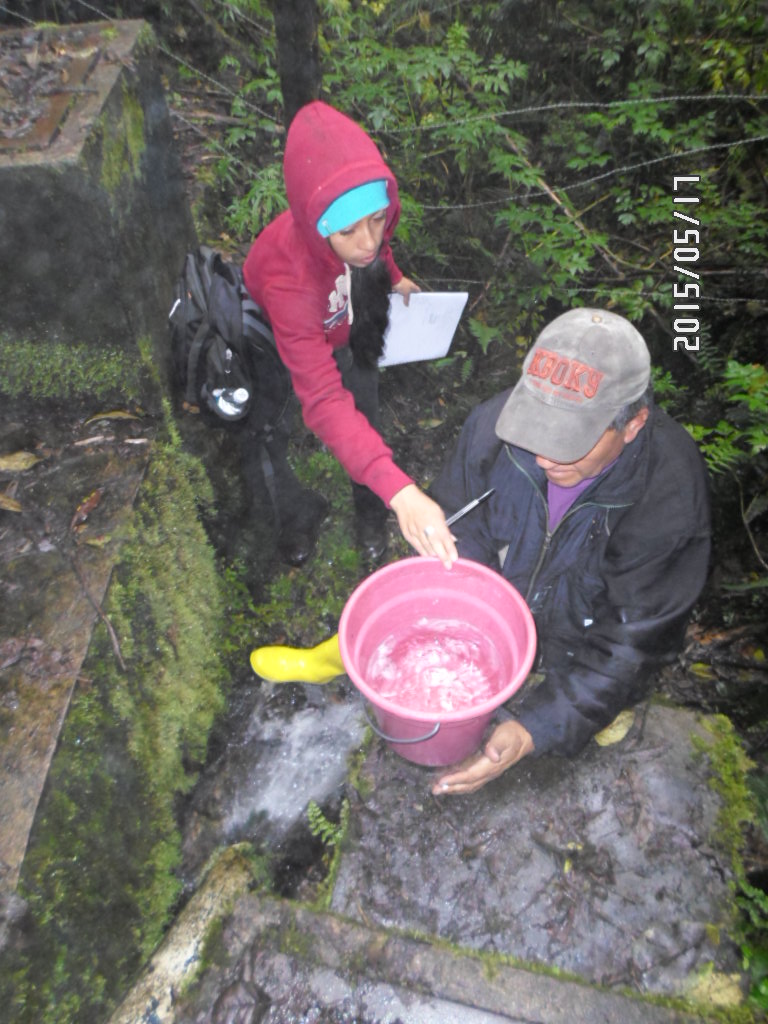 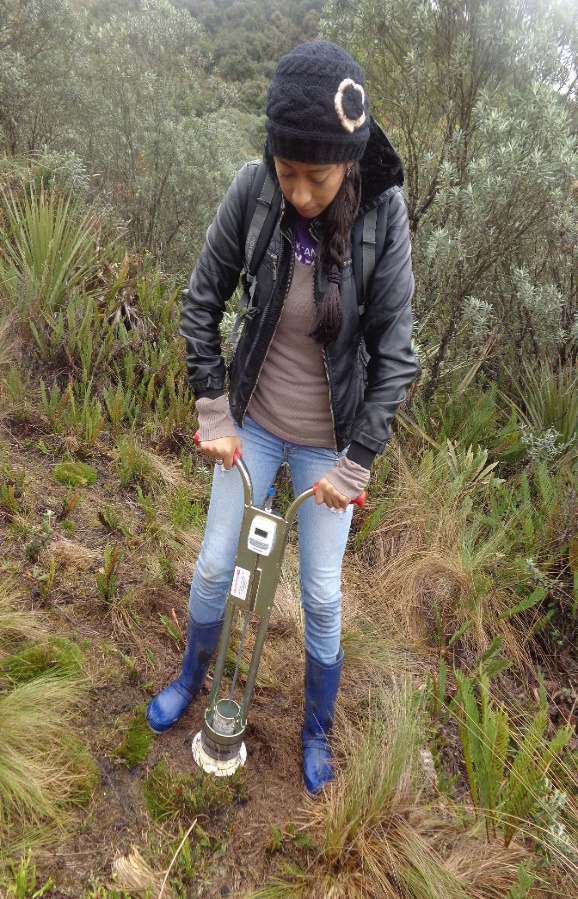 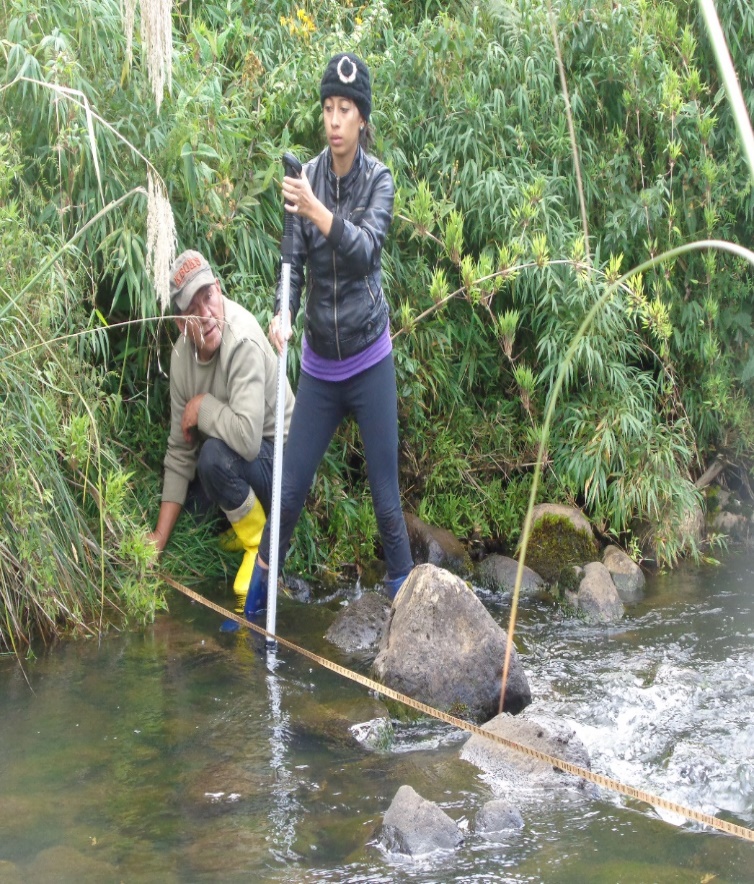